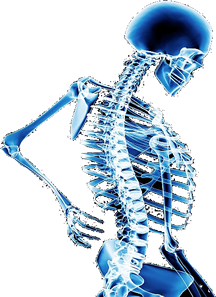 Skeletal Imaging
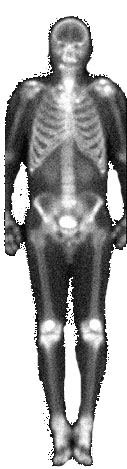 IN NUCLEAR MEDICINE
2
Required Reading
SNMMI Procedures Standard for Bone Scintigraphy 4.0
https://www.snmmi.org/ClinicalPractice/content.aspx?ItemNumber=6414#Skeletal
Information in the presentation follows the procedures standards set forth by SNMMI on  bone scintigraphy
Please refer to these standards for further clarification on bone imaging procedures
Additional information can be found on numerous other procedures standards by SNMMI
https://www.snmmi.org/ClinicalPractice/content.aspx?ItemNumber=6414
3
PART I
In this section we will discuss
Anatomy and Physiology of the Skeletal system
MDP and the mechanism of uptake 
Compounding MDP
4
Clinical Indications and Applications
Detect skeletal lesions at earliest possible time 

Staging of skeletal disease

Evaluate metabolic activity of skeletal disease 

Commonly used to image metastases (mets)
Primary cancer that has spread to another site
5
Studies
Bone Imaging
Whole Body Bone Imaging
Three-Phase Bone Imaging
For the assessment of osteomyelitis
6
Why Utilize a Bone Scan?
High sensitivity compared to other modalities
Ability to detect when something is wrong
30-50% of the bone must be decalcified before tumors or infection can be detected with x-rays 
Bone Scan only requires 1 – 2% (~15%) decalcification to yield abnormal bone scan 

Issue – there is low specificity
Ability to identify a specific disease state
Example is it a fracture or is it metastatic disease?
A little History of the Radiopharmaceuticals
7
First attempts – 32P and 45Ca  (Pure Beta)
Then came the mix emitters – 47Ca and 85Sr and 87mSr
Energies where 1.3 meV, 513 keV and 388 keV
T1/2 65 days  to 2.9 days
Revolution in imaging and radiopharmaceuticals
99mTcPYP/PYR 
Diphosphonates – 99mTcMDP/HDP
Resurgence of Na18F (PET)
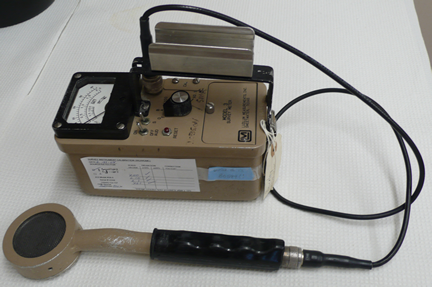 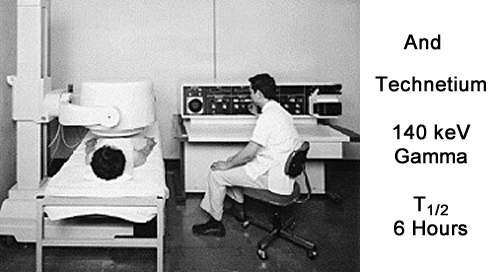 8
Primary Radiopharmaceutical Used in Bone Imaging
99mTc MDP
Medronate (brand)
Methylene diphosphantic acid (generic)
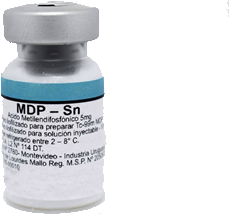 What is the composition of Bone Tissue?
9
Approximately 30% organic and 70% inorganic
90 to 95% of organic bone is made up of collagen and mucopolysaccharides
Majority of bone is inorganic.  This crystalline structure is also referred to as : boney matrix or the hydroxyapatite
It is composed of calcium, phosphorus (mostly found as phosphate)
To a lesser amount – sodium, magnesium, potassium, chloride, and fluorine 
Bone tissue is similar to and associated with connective tissue
While bone consists of living tissue the predominant amount is non-living bone has been calcified.
10
Factors that Affect Bone Development
Nutritional needs include calcium, protein, magnesium, phosphorus, vitamin D, Fluoride, potassium
Exposure to sunlight creates Vitamin D for bone development
Physical exercise causes bone tissue to develop and become denser/stonger
Hormonal secretions – refer to the next slide
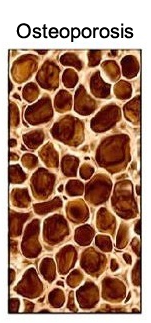 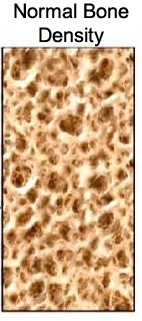 Hormonal secretions and Bone Growth
11
Stimulate activity in the epiphyseal (growth) plates via
Growth Hormone-1 stimulate formation/absorption
Parathyroid hormone to regulate calcium levels and growth
Estrogen and testosterone  assist in strengthening bone 
Pediatrics bone development
Cartilage/soft bone undergo primary ossification at the epiphyseal plate
The diaphysis is “left behind” where osteoblastic cells ossify the organic tissue
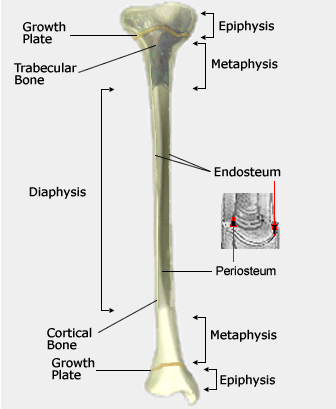 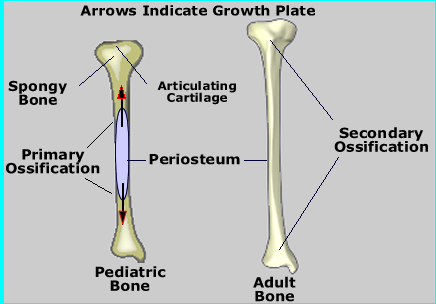 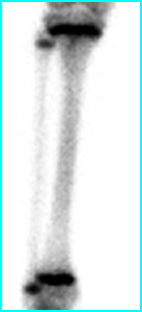 12
Bone Lesions have Increase or Decreased Activity
Increased concentration of radiopharmaceutical is commonly osteoblastic activity (this is more common)

Decreased concentration of radiopharmaceutical is commonly osteoclastic activity (e.g. lytic lesion)
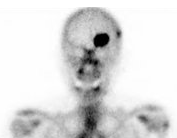 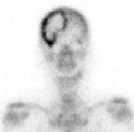 https://www.sciencephoto.com/media/934626/view/metastatic-renal-cell-carcinoma-bone-scan
https://www.researchgate.net/publication/273278778_Prolonged_survival_in_a_patient_with_isolated_skull_recurrence_of_cervical_carcinoma_-_Case_report_and_review_of_the_literature/figures?lo=1
13
Hydroxyapatite Crystal
Inorganic constituent of bone matrix and teeth

Forms lattice structure composed of calcium, phosphate and hydroxyl ions
Strength and density
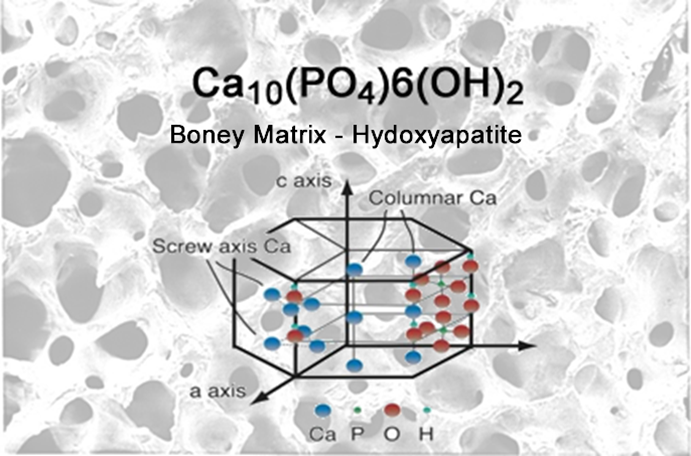 Continuous interchange of ions between crystal lattice and the fluid that bathes it
RP localizes in the hydroxyapatite (HA) crystal via adsorption and ion exchange (chemisorption)
Specifically any phosphate exchanges with calcium on the HA cystal
99mTcMDP, 99mTcHDP, 99mTcPYP,
14
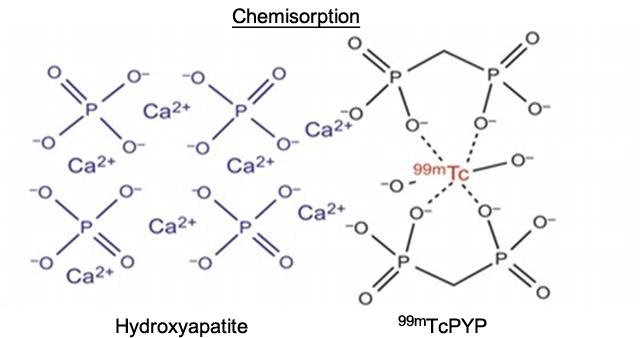 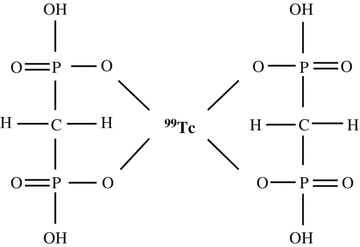 15
Radiopharmaceutical - Mechanism of Localization
Chemisorption

Bone tissue is comprised of organic and inorganic substances.  The inorganic portion (bone matrix) consists of hydroxyapatite crystals that are composed of calcium, phosphate, and other mineral components

Localization of the imaging agent is through the exchange of ions native to the bone tissue with ions from our labeled radiopharmaceutical
16
Mechanism of Localization
Calcium phosphate is a main component of bone tissue 
When a bone is injured or affected by a disease process, calcium phosphate will go to the site to repair and build new bone
Radiolabeled phosphate compounds will undergo ion exchange at these sites through chemisorption
Two major factors control accumulation of phosphates in bone
1) Blood flow - skeletal vascularity
2) Extraction efficiency
Rate of new bone formation (Osteoblastic activity)
↓ Decreased uptake will occur in
Impaired or no blood flow (bone infarct) 
Complete destruction (AVN- avascular necrosis)
Abscesses
Replacement by benign tumor
Other areas of Radiopharmaceutical  Accumulation
17
Factors that effect MDP uptake
Soft tissue uptake 
Renal impairment
Decreased cardiac output
Dehydration
Extravasation of the radiopharmaceutical
Aging
Under dosage of radiopharmaceutical
Obesity
18
Normal Skeletal Uptake
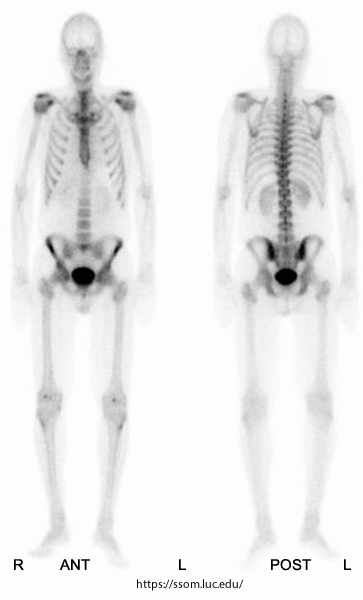 Uptake of the radiopharmaceutical is symmetrical
Normal uptake
Sacroiliac joints
Hip joints
Glenoid fossa
Acromioclavicular joints
Sternoclavicular joints
Ends of long bones
Growing epiphyses - pediactric
Vertebral column
19
MDP Kit Contains
Medronic Acid (ligand)
Stannous Chloride Dihydrate or Stannous Fluoride (reduces valence from +7 to +4)
Antioxidant, such as ascorbic acid (depends on manufacturer) 
Introduction of oxygen into the kit will reduce the tagging by increasing the amount of free tech
ALL RPs have sodium hydroxide and/or hydrochloric acid in them for pH adjustment
20
MDP Kit Preparation
Add the pertechnetate 
The maximum activity is set by the manufacturer  
DraxImage has a max of 500 mCi in 2 mL to 10 mL
 Saline may be added when compounding
Do not inject air into the vial – this may break down the tagged compound
Mix for 1-2 minutes by swirling the vial
Store at 20-25 ºC before and after compounding
Expires in 6 hours
For more information on compounding see package insert - https://www.accessdata.fda.gov/drugsatfda_docs/label/2011/018035s032lbl.pdf
Part II
21
Bone Procedures
Administration and Patient Preparation
Patient Positioning 
Three Phase Bone Scan
Limited Bone Scan
Pinhole Imaging
SPECT Bone
Other Spot views

May perform all four on the same patient
22
Administration
10-30 mCi (370 MBq – 1.11 GBq) dose for both MDP
Unless otherwise indicated this is the standard dose range for all bone imaging procedures

Method of Administration - IV bolus

For three-phase bone scan, injection must occur while on gamma camera to visualize blood flow of radiopharmaceutical
Immediately when injecting dynamic blood flow
Immediately following phase 1, static blood pool
Delay 3 hour skeletal imaging
23
Post Administration
Begin imaging 2-3 hours post injection
In normal radiotracer distribution approximately three hours after injection you will have 50% of the activity seen in the skeleton
The other 50% will be excreted through the kidneys
24
Patient Preparation
Patient may eat or drink as normal
After administration of radiopharmaceutical, the patient must wait 2-3 hours before imaging
This is to allow the radiopharmaceutical to collect in the bone and to reduce the amount of background activity in the soft tissue which is eliminated through the kidneys
25
Patient Preparation
Instruct the patient to drink 6-8 glasses of a liquid (1 liter or more).  This will help to concentrate the radiopharmaceutical into the bone and not the soft tissue

Soft tissue uptake can increase with poor renal function or dehydration

To reduce the radiation burden to the bladder tell the patient to urinate often
  
Just prior to image acquisition have the patient void – A radioactive urinary bladder can mask bone lesion in that vicinity
26
Contraindications
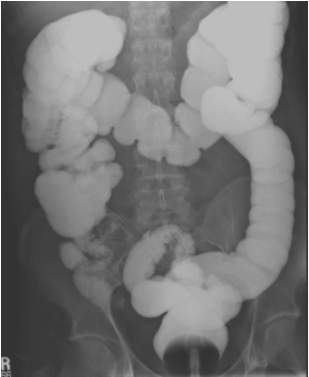 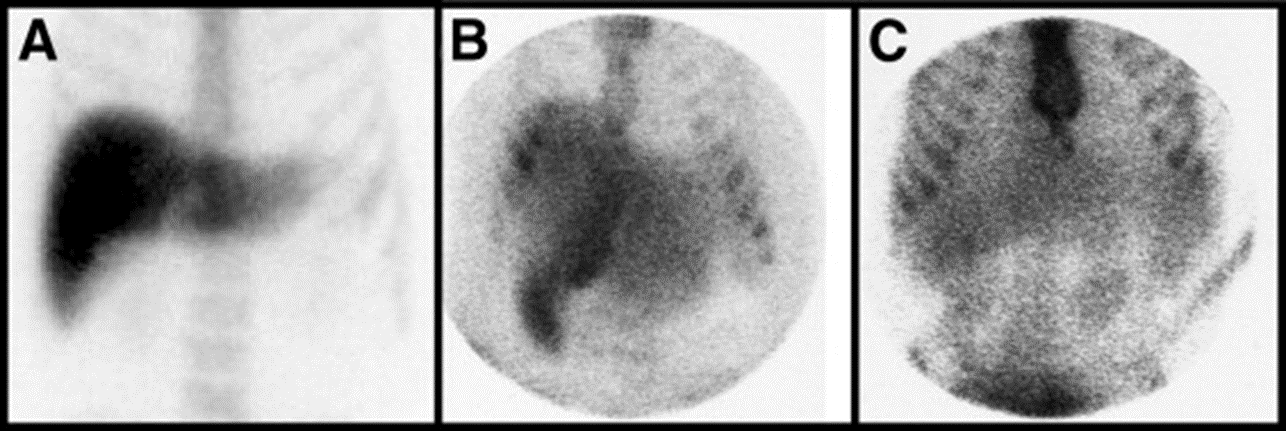 Colloidal formation from the drug interaction
Recent Tc99m study (24-48 hours)

Barium contrast may cause attenuation
Barium Contrast
27
Normal Skeletal Uptake
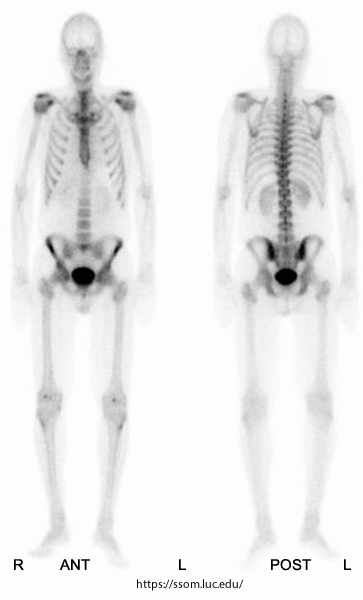 Uptake of the radiopharmaceutical is symmetrical
Normal uptake
Sacroiliac joints
Hip joints
Glenoid fossa
Acromioclavicular joints
Sternoclavicular joints
Ends of long bones
Growing epiphyses - pediactric
Vertebral column
28
Patient Positioning
Clothes are no problem

Void and remove attenuators

Prostate CA 
Patient that cannot eliminate most of their urine may require catheterization.  Concern – masking mets in the pelvic
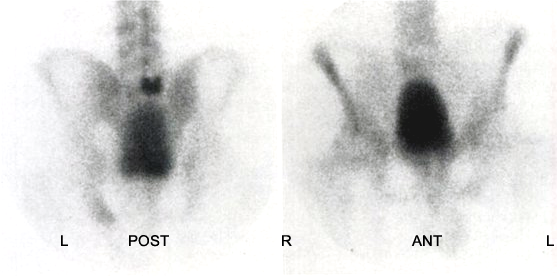 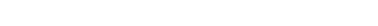 29
Patient Positioning
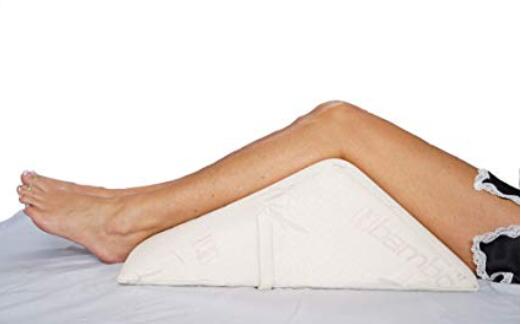 Make the patient comfortable.  
Pillow for head support
Pillow under knees – improves lumbar curvature

Patient must hold still

Foot band to line up joints for A/P acquisition
https://pillowreviewer.com/
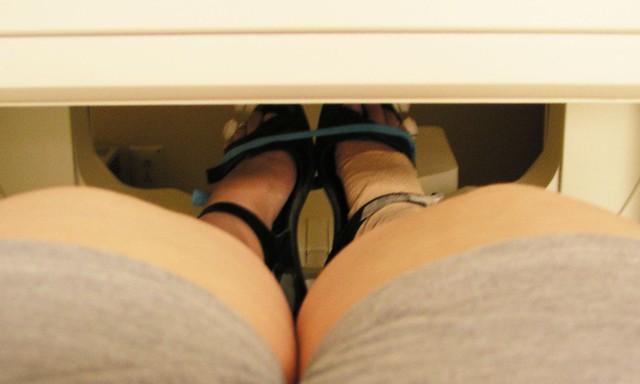 https://www.flickr.com/
30
Three Phase Bone Scan
Bone scan with flow, capable of detecting:
Infection
Stress fracture (fx)
Avascular necrosis (AVN)
Vascularity of lesion
Osteomyelitis 
Cellulitis
Phase 1 – Blood flow
31
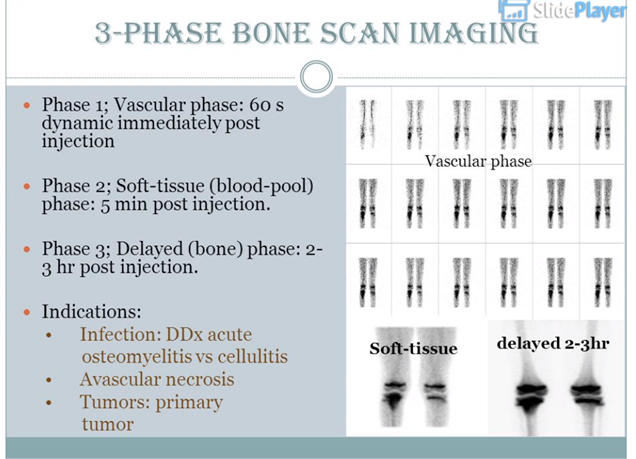 Include both ROI and contra-lateral in FOV

Bolus injection

At a 64 x 64 or 128 by 128 matrix immediately record dynamic flow images every 2-4 seconds for 60 seconds

Vascular flow to area
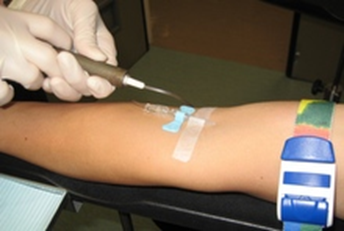 Phase II – Tissue/Blood pooling
32
Blood pools or immediate statics
Same position as flow
To be performed immediately following the flow 
500k count statics or 3-5 minutes (256 x 256 matrix)

Soft tissue phase - Perfusion in area

Sometimes referred to as 
  “immediate” images

Complete within 10 minutes post injection
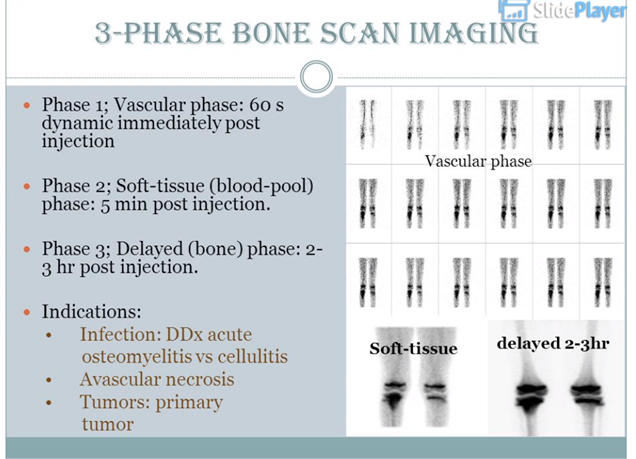 33
Phase III – Delay/Bone activity
Routine bone scan – patient returns  2-3 hours post dose – Spots views are usually taken, but whole body may be considered
Spot view 
Matrix size 256 x 256
Low Energy Parallel Whole collimator
Acquisition 3-500k  or 5 minute is 
   acceptable for the appendages
Delay phase - Bone metabolism	
Follow the same setting for spot view
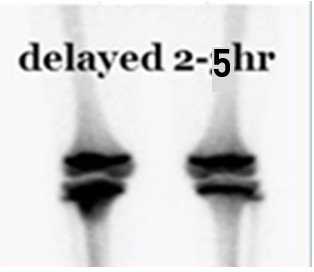 SNMMI Procedure Standard for Bone Scintigraphy 4.0
-  Refer to procedures guideline for more detail
34
Cellulitis
Activity shows increased uptake on flow (A) and immediate static (B), but there is “normal“ issue uptake in the delays ©
Hyperaemia (also hyperemia) - is the increase of blood flow to different tissues in the body. It can have medical implications but is also a regulatory response, allowing change in blood supply to different tissues through vasodilation.
https://www.researchgate.net/figure/Example-images-of-cellulitis-arrows-Significant-uptake-of-99m-Tc-MDP-is-seen-in-left_fig2_51526933
35
Phase Four
On a rare occasion  a fourth phase maybe required
This occurs when there is excessive background activity
Images may be requested for up to 24 hours post inject
Cause
Renal insufficiency
Diabetic 
Cellulitis vs Osteomyelitis (image D is 24 hours)
Spot imaging only of ROI at 24 hours
Do to the lack of activity imaging acquisition may set for 20 minutes instead of counts
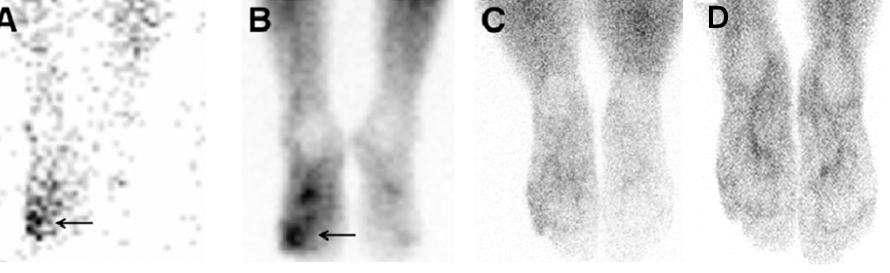 Whole Body Bone Scan (WBB)
36
Most common skeletal procedure
Inject IV
Scan 2-4 hours post injection
Camera
256 x 1024 Matrix
Low Energy Parallel Whole (LEPH)
Scan speed 16 cm or less
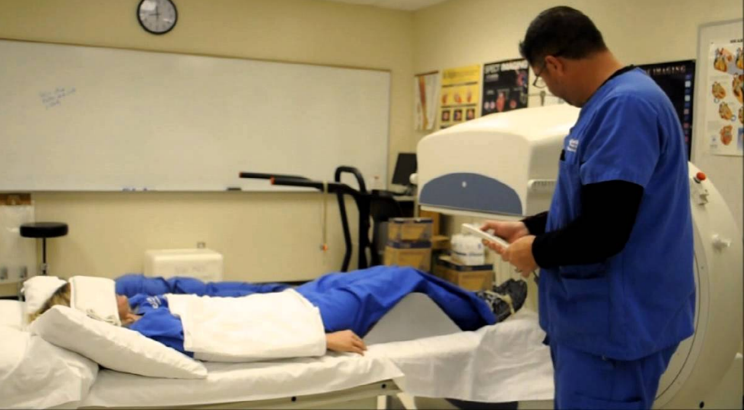 Supine on table

Knee pillow

Binder or band around feet/toes
SNMMI Procedure Standard for Bone Scintigraphy 4.0
-  Refer to procedures guideline for more detail
Label the Scan – Ant/Post – L/R
37
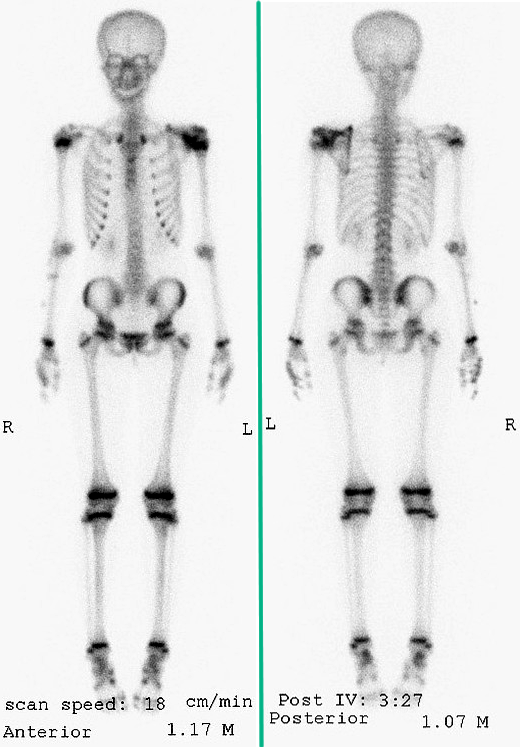 Normal pediatric bone scan  increased radiotracer activity in the epiphysis (growth plates)


Growth Center
Constochondral junction
Most intense 
-proximal humorous 
-distal femur
-proximal tibia
Costochondral junctions
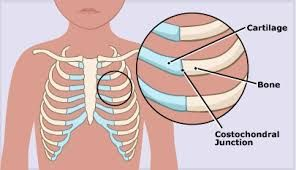 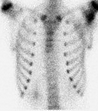 https://radiopaedia.org/
38
Whole Body Bone - continue
Always place camera as close as possible to the patient
Use whole body contouring if available
Acquire spots if needed 
Spot views 
256 x 256 Matrix
Suggest - 500k to 1000k  image at axial skeleton and then  preset the time
[Speaker Notes: TAKE TIME TO USE CAMERA LAB]
Limited Bone Scan
39
Usually several spot  views
Similar to a three-phase bone, but without the first two phases
Study with limited views of skeleton
Spot views 
256 x 256 Matrix
LEPH
Suggest - 500k to 1000k  image at  axial 
   skeleton and then  preset the time
Remember the body is bilaterally 
Symmetrical – always include the 
    contra lateral side
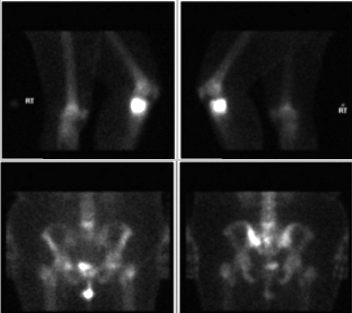 https://radiologykey.com/identifying-bone-metastases/
40
Limited Bone Scan  -  Pinhole
On a rare occasion a pinhole image is required
Gives very high resolution images
Assess greater detail
May be used in infants, pediatric, and small structures
Acquisition parameters
75 – 100k images
Apply zoom if necessary
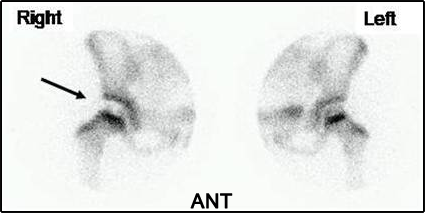 https://numebook.cl/artmes/NMDigitalBook/Skeletal/ANpertes.htm
41
Single Photon Emission Tomography SPECT
May help to identify the presence of disease and location
Best applied where there is overlapping bone with questionable disease
Ex.  WBB identifies questionable uptake in a vertebral body
SPECT is order better identify the presence and location of disease
Image contrast is improved 
Spatial resolution is not, whoever depth information is revealed
Positioning is critical
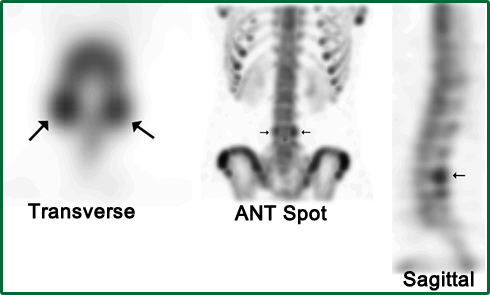 Normal SPECT Bone and Whole Body
42
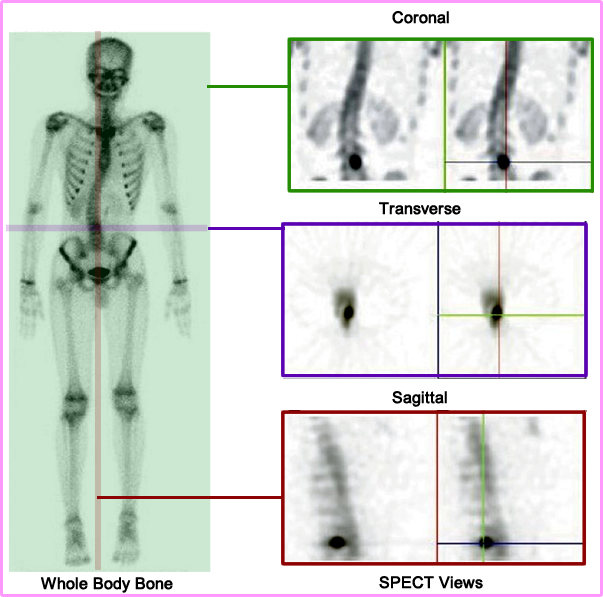 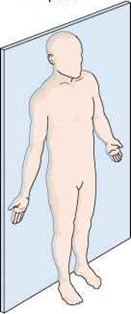 Coronal
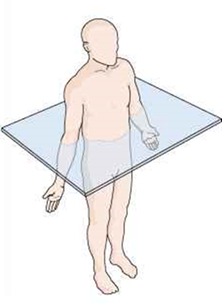 Transverse
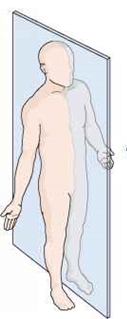 Sagittal
SPECT Continues
43
Acquisition Parameters
3600 rotation – elliptical or body contouring preferred
Two headed camera preferred
Spots 60 to 120
Matrix 64 x 64
10 to 40 seconds per stop
The greater the time per stop the greater the count
Rule of thumb – Acquisition time should never be more than 30 minutes
Concern for patient movement
SPECT Processing 
See manufacturers/software guidelines for processing.  
Integral and differential uniformity should be < 3.0
Center of Rotation (COR) should be done weekly
Variation should be <0.5 pixel
Suggested filters
Hanning and Butterworth  to liminate high frequencies
Ramp to eliminate low frequencies
Pre/post image smoothing may be required
44
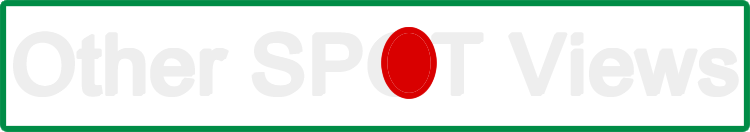 Tail on Detector
Acromion Process
Views, Projections, and Artifacts
Lateral, Plantar, and Palmar
45
Tail on Detector (TOD)
46
Acromion Process
Tip of scapula overlying rib
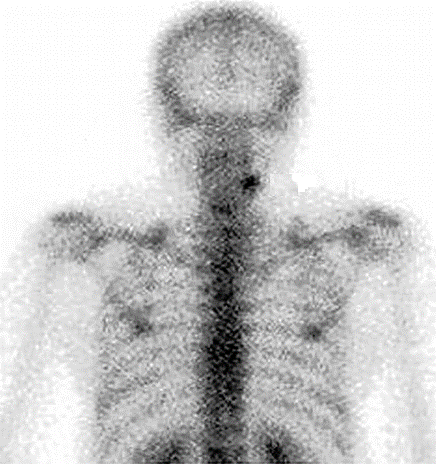 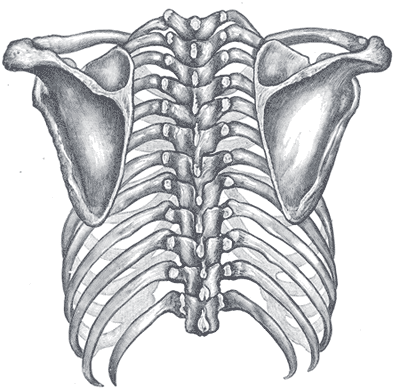 Hot spot is a cervical osteophyte
https://pubs.rsna.org/doi/10.1148/rg.232025103
Views/Projections/Angles and artifacts
47
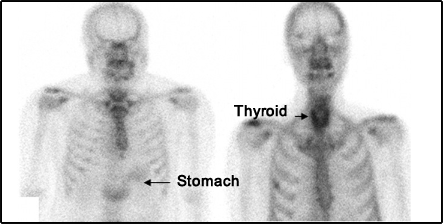 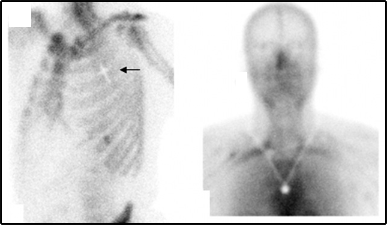 Spot view reviews free pertechnetate
That accumulates in the stomach and 
thyroid
Attenuation defect – Have the patient
Remove all jewelry
https://med.emory.edu/
48
Views/Projections/Angles and artifacts
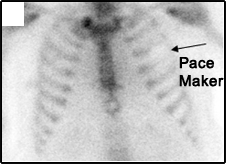 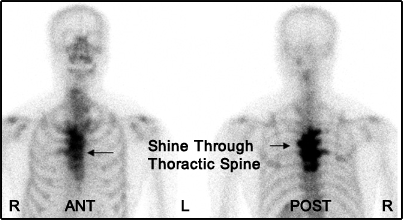 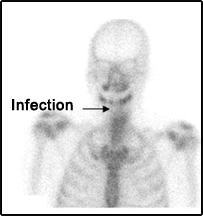 https://med.emory.edu/
49
Lateral Skull
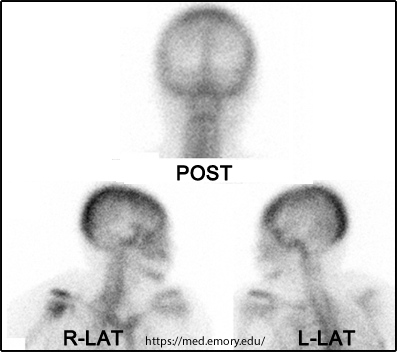 50
Plantar/Lateral/Palmar
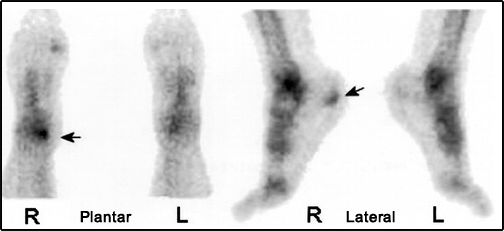 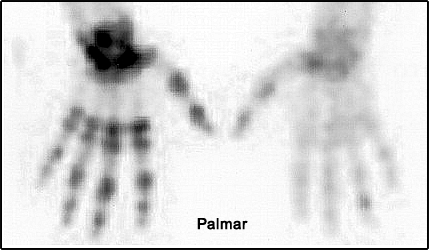 https://pubs.rsna.org/doi/10.1148/rg.232025103
51
Part III
Technical Considerations
Contrast Enhancement
Collimation
Scan Speed
Matrix size
PHA and Windowing
Pitfalls in Tagging 
Size 
Age
52
Contrast Enhancement
Setting the gray scale in normal contrast is 0 to 100%
Adjusting the scale 0 to 80% translates to pixels counts that are between 80% to 100% all equal 100%
Does it hide the lesion on the top of the skull?
Adjust the gray scale 20 to 100% translates to all pixels between 0 to 20% have zero counts
How does this effect rib uptake
Key – Adjusting contrast can have a negative consequence
53
Contrast – Inverse
How do you display your images?
Black on White or white on black?
Adjusting the gray scale in this manner may improve image contrast
54
Contrast – Removing the Hottest Pixel
Computer identifies the hottest pixel and in this case it is the urinary bladder - A
Adjusting the image contrast has NO effect
Draw an ROI around the bladder and remove and cut out the unwanted activity - B
Now image contrast can be adjusted to since the hottest counts occur in the bone
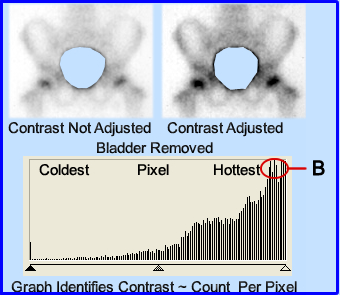 55
Contrast – Color Scale
Gray scale set to 256 has 256 shades of gray


Adding color adds to image contrast
Applying all color-  Red, Green, Blue = 2653 shades of contrast


Three examples of different color scales applied to a bone scan
What do you find acceptable?
Key – adding color(s) adds greater variability with contrast.  Does this always improve image contrast?
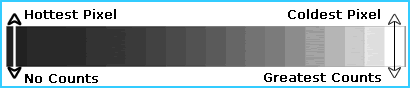 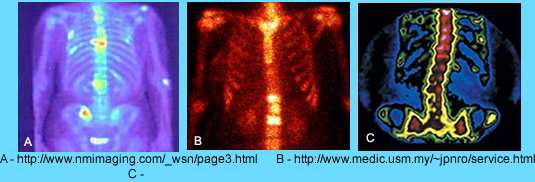 56
WB contouring
WB does improve image contrast and resolution.
The closer the detector is to the patient the less scatter is acquired
The greater amount of true counts are collected
If the body contouring mechanism fails.  The adjustment of detector distance can be done manually
57
Factors Affecting Bone Images
Amount of scatter effected by:

Patient size 
Larger patients have increased scatter

Increased organ / detector distance
Increase in gamma absorption by tissues
Images degraded because gammas never reach detector
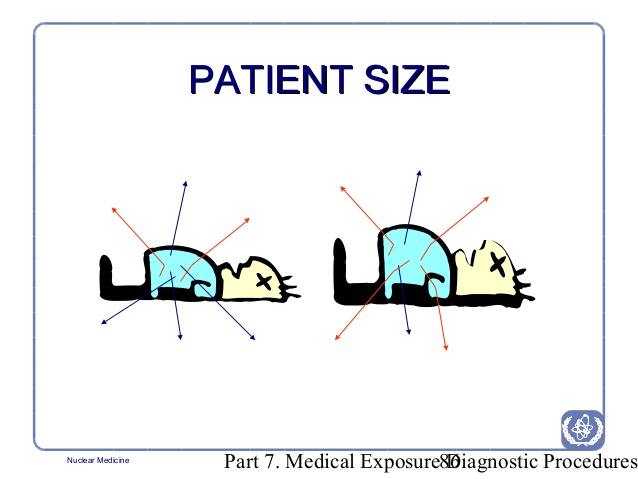 58
Collimation and Septa
Collimators are composed of lead septa and are usually designed to be parallel to each other
Gamma-rays that  fall within the septa’s penumbra are collected and accepted as counts
Gamma-rays are outside the penumbra run into lead and are either absorbed or loose enough energy that the imaging system rejects the lower energy photon via the pulse height analyzer
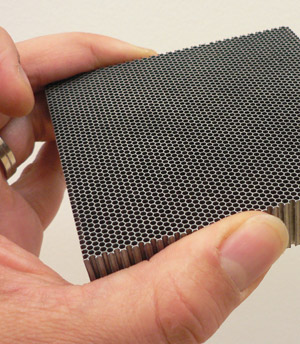 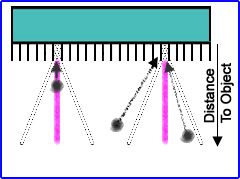 Applying Collimator Design
59
The goal of a collimator is to bring in as many true counts as possible
True counts accepted in the area of interest occur in the area of the  Umbra
Ideally only those counts coming from the umbra are counts coming from the correct location of the gamma event
Scatter counts originate inside the penumbra and are recorded
Important concept
The closer the detector is to the patient the less scatter.  This improves image contrast
The further away the detector is from the patient the greater the scatter counts.  This has a negative effect on image contrast/resolution
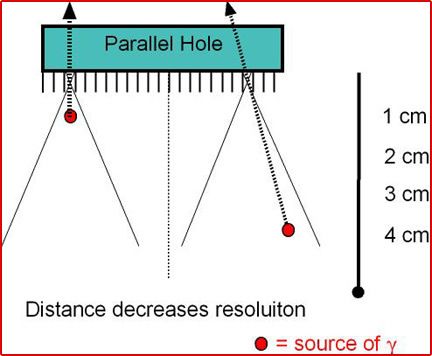 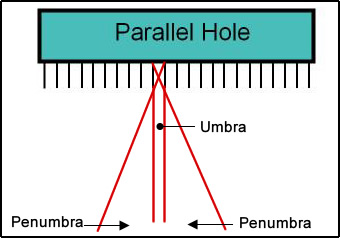 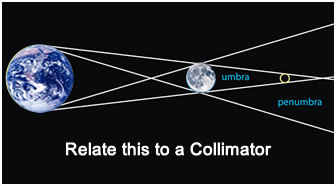 60
Types of Parallel Whole Collimators
Length of the septa 
General All Purpose (GAP) is a trade off between bringing in all count within the penumbra, therefore increasing count density	
At issue is that this larger penumbra brings in greater scatter counts negatively impacting image resolution
Most NMT departments have a High Resolution (HR) collimators
Is the most common (LEHR) collimator utilized in an NMT department
Significantly reduces scatter counts
Ultra High Resolution (UHR) further improves spatial and contrast resolution by eliminating more scatter counts
61
WB Bone and Scan Speed
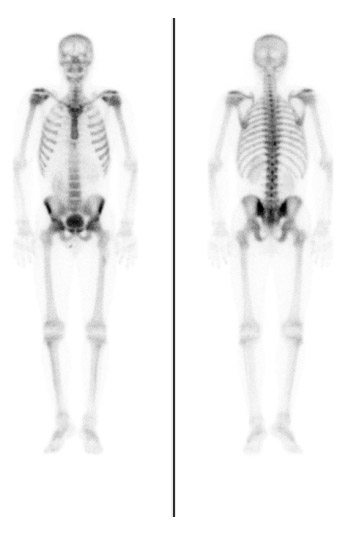 Suggested scan speed for WB bone ranges between 8 to 15 cm per minute (ACR)
The slower your scan speed 
The greater your count density and the better the resolution
Negative – greater the possibility of patient motion
The faster the scan speed 
The lower your count density with a loss in resolution
Positive – less probability for patient movement
Goal – Assess patient tolerance and go as slow as you can
62
Matrix
An image is composed picture elements = Pixels
In NM a pixels contain counts 
The greater the counts the greater the pixel density
The more pixels and counts there are the better the spatial resolution
Matrix size, pixels, and imaging
A 64 x 64 matrix contains 4096 pixels – less resolution
256 x 256 matrix contains 65536 pixels – greater resolution
The following image is the relationship a between collimation and matrix size – as suggested by this author
Variation may apply
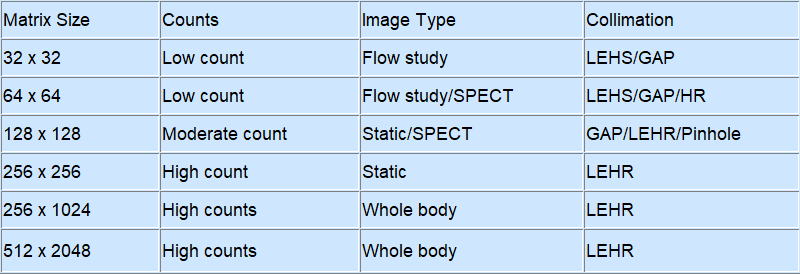 63
Examples of Different Matrix Sizes
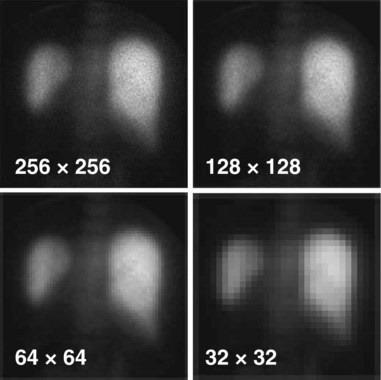 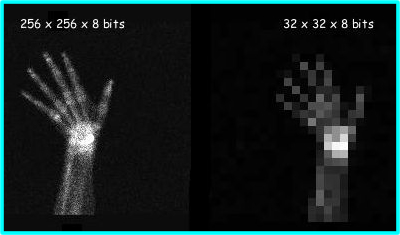 https://radiologykey.com
64
Pulse Height Analyzer and Windowing
PHA is usually set at 20% based on the energy of the incoming game
140 keV x 0.2 = 28 kev ÷ 2 = ±14 keV
Lower Lever Discriminator (LLD) = 126 keV
Upper Lever Discriminator (ULD) -  154 keV
Only those photons that fall within the window are accepted
Below the LLD are rejected
Above the ULD are rejected
Effects of PHA displacement
65
The images on display are of a flood field uniformity test.
Uniformity of the system is lost if 
The 20% is center left of peak
The 20% is center right of peak
Conclusion – Misplacement of the energy peak will cause image distortion
Generating cold or hot artifacts
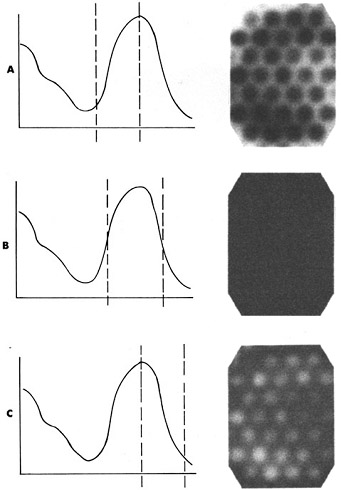 66
Pitfall with Tagging MDP
Poor tag of the radiopharmaceutical can generate too much free 99mTc pertechnetate
This can be an issue with the manufacturer via a production problem or 
Re-oxidation of 99mTc by injecting air into the MDP vial.  O2 in the air causes the tag to breakdown
Free pertechnetate is notice by
Stomach, thyroid, salivary uptake uptake
Increase in soft-tissue
https://link.springer.com/chapter/10.1007/978-3-662-44169-5_4
67
Pertechnetate Scan
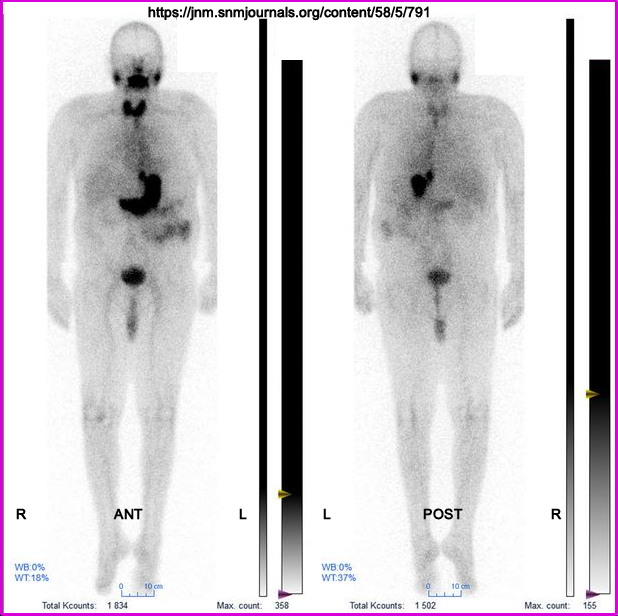 Without an MDP on board this image shows you the distribution of free pertechnetate
Salivary
Stomach
Thyroid
Kidneys (not seen)
Urinary bladder
Factors Affecting Bone Images
68
Effects of increased body attenuation
Example 1 – 85 kg male
Example 2 – 125 kg male
Increase in body mass increases 
Attenuation of the gamma photon
Increases the distance between detector and patient
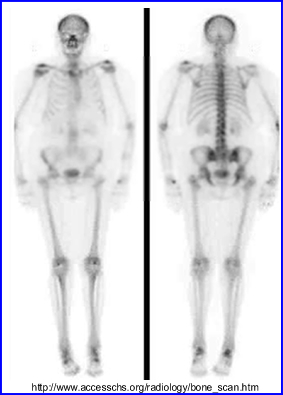 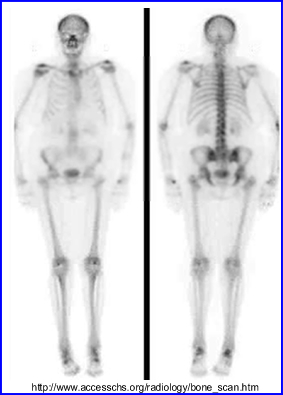 69
Patient age affects image
Infant to 21 years of age
Growth plates 
Cartilage appears hotter
Twenty-one to ~60 years 
High quality bone scan unless the patient is overweight or has renal disease
Sixty-plus
Reduced bone uptake due to decrease in bone density
Focal areas of uptake do to arterial calcifications and/or arthritis
70
Part IV
Diagnostic Potential Application of Non-Cancerous Bone Diseases
Intra-arterial Injection
71
↑ increased concentration of activity in blood flow to those bones caused by arterial delivery of the radiotracer

Referred to as the Glove Effect
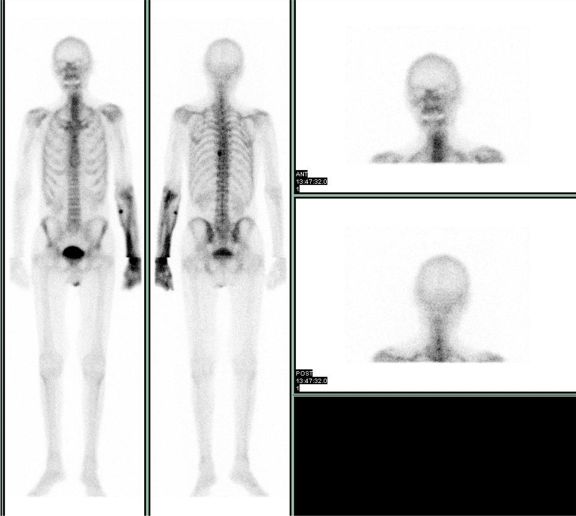 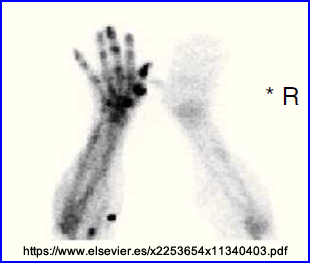 Dental – Infection vs Primary bone Ca
72
Image on the right is osteomyelitis that occurred post tooth extraction
Image on the right is osteosarcoma of the left maxilla
While there is a difference in uptake intensity, it would appear difficult to differentiate disease
This is a good example of why it is so important to take a complete patient history
https://pubmed.ncbi.nlm.nih.gov/12521065/
Bone Graft
73
Initial assessment of bone a bone graft can be misleading
One week post activity is usually intense, but appears to show viable bone tissue
Excessive “trauma” to the bone makes it difficult to evaluate viability
One month post graft activity in the same area shows lack of bone uptake indicating failure.
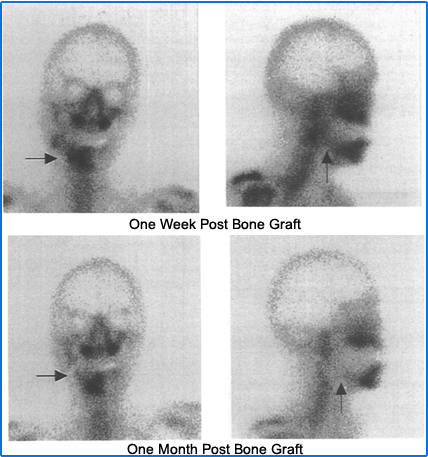 https://onlinelibrary.wiley.com/doi/abs/
10.1034/j.1399-0020.2000.290410.x
74
Ascites
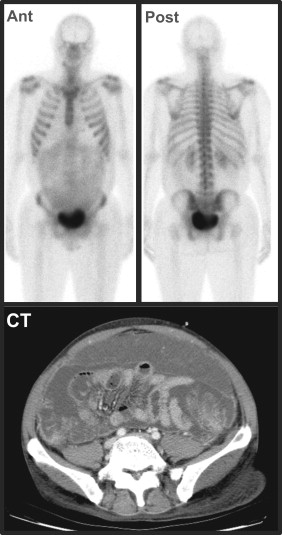 At times ascites may contain 99mTcMDP and can also be related to some type of carcinoma
This is an example of a patient that has peritoneal carcinomatosis from an unknown  primary
CT shows significant fluid build-up which is also reflected in the WWB scan
https://www.sciencedirect.com/science/article/pii/S0001299814000671
75
Medallion Effect
Sternoclavicular joints
distal portion of manubrium photopenic - "medallion effect"
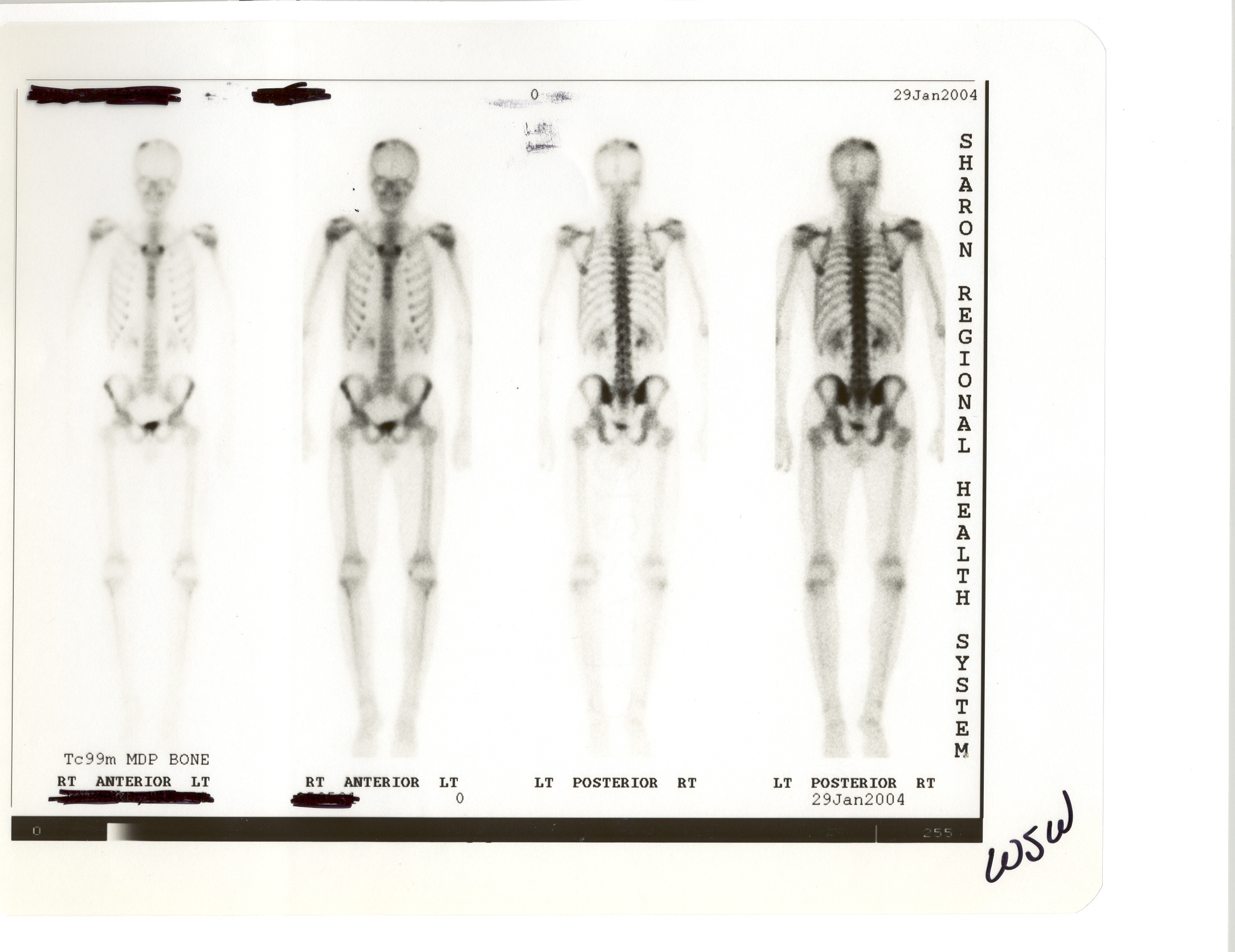 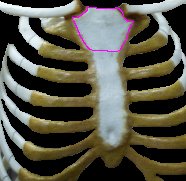 76
Surgical Wound and Fracture
Recent or healing surgical wounds / fx may have ↑ increased uptake
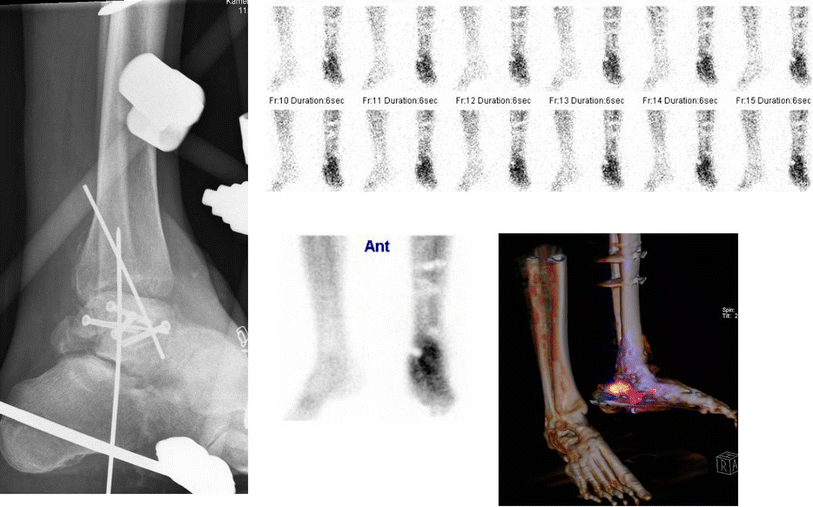 77
Breast Uptake / Shadow
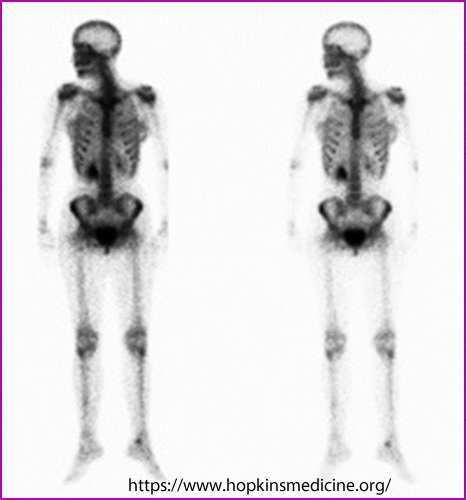 Breast activity or Shadow may appear in a bone scan
Increased uptake or breast shadow may be due to
Lactation
Calcification
Mild soft-tissue uptake
Breast shadow may also be noted, however, an example is not given
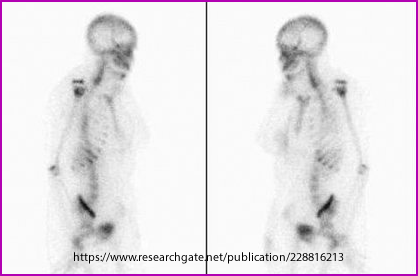 78
Incidental Findings
Three hours post injection of 99mTcMDP yielded the following image defining bilateral uptake of the pectoralis muscle
It appears that the patient had a extensive workout 48 hours prior to this bone scan
Extreme stress on muscle may cause trauma causing uptake of this radiotracer
https://journals.lww.com/nuclearmed/Fulltext/2004/12000/
79
Renal Imaging in a Bone Scan
Sometimes this is a serendipitous finding – R/O renal disease
Example 1 – Renals appear to be excreting very little radio-urine
Suggest a diuretic to see if there is a blockage, which was not done on this patient
Example 2 – Dilated ureters are identified and may be an indication of partial obstruction
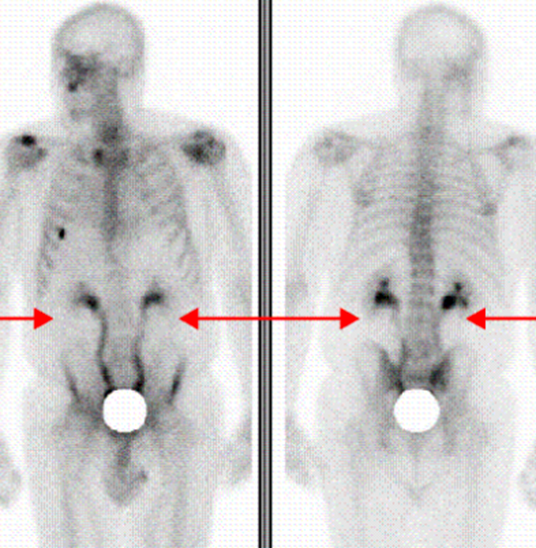 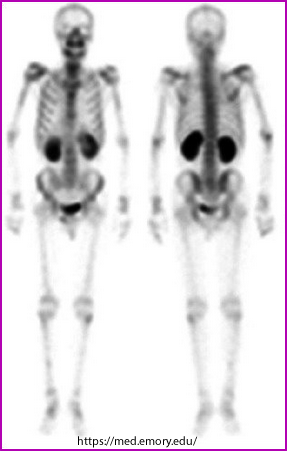 80
Processing – Inflammatory Sacroiliitis
Draw  region 1 around the hottest area of the sacroiliac joint 
Draw region 2 around then midpoint of the sacrum
Region 1 ÷ Region 2
1.1 to 1.55 Normal
1.55 to 1.75 Equivocal
>1.75 inflammatory sacroiliitis
81
Osteomyelitis
Need to distinguish from cellulitis and osteomyelitis

Cellulitis - short term antibiotics
Osteomyelitis - long term (>6 months) expensive antibiotics
82
Osteomyelitis
Three phase essential 

↑ Increased blood flow on perfusion indicates inflammation

Shows ↑ increased uptake on all three phases, while cellulitis is only first two phases

May use Ga-67 or WBC for additional assessment in with infection
83
Osteomyelitis
Osteomyelitis involving the left proximal tibia
83
R
L
Osteomyelitis vs Cellulitis
84
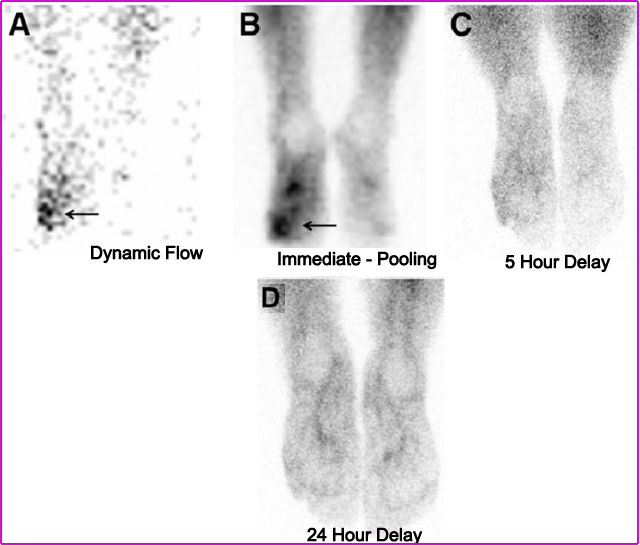 Three-Phase Bone scan to evaluate osteomyelitis
↑ Increased blood flow on perfusion indicates inflammation
Example 1 – Has increase in uptake in ALL three phases which indicates osteomyelitis
Example 2 – Increase in uptake occurs in the first two phases, but not on the delays indicating cellulitis
https://www.researchgate.net/publication/51526933
85
Osteomyelitis
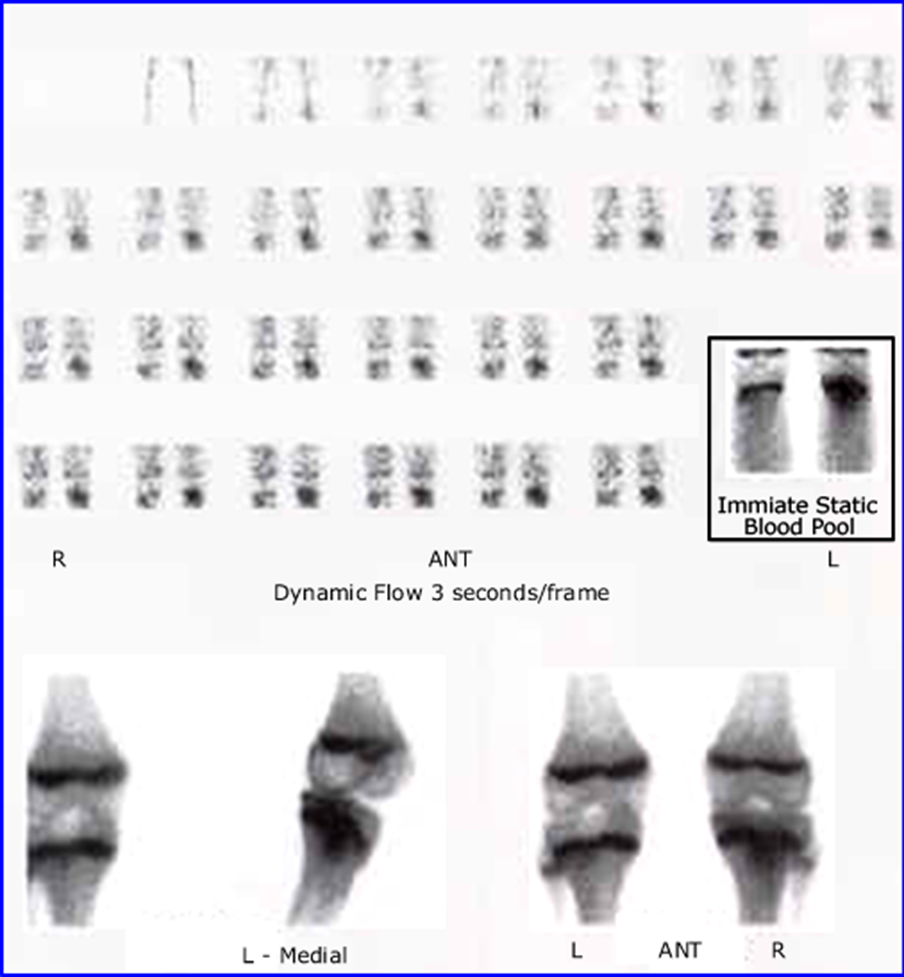 Here is another example of osteomyelitis
R
L
86
Fractures / Trauma
Stress fx may take 7-10 days show depending on severity on an x-ray 
bone bruise, fx of carpal/tarsal bones, sternum, scapula, compression fx

Dx depends on location, extent, age of fx

Nuclear Studies typically show Fx/Trauma 
80% (+) from 24-72 hours
95% (+) after 72 hours
Ninety percent of fx returns to normal in 2 hears
https://pubmed.ncbi.nlm.nih.gov/536788/
87
Fractures / Trauma
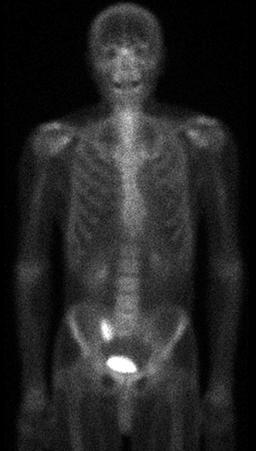 Fracture – increased area of uptake at fracture
Two examples are displayed
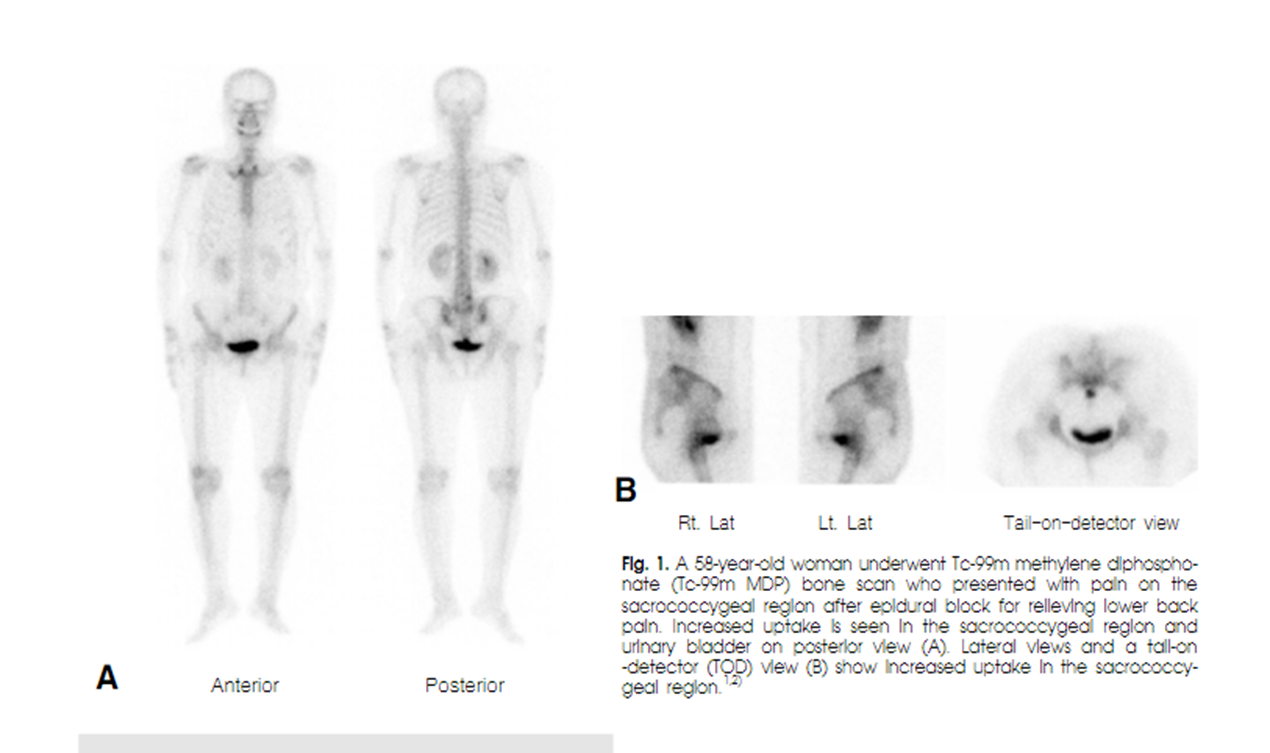 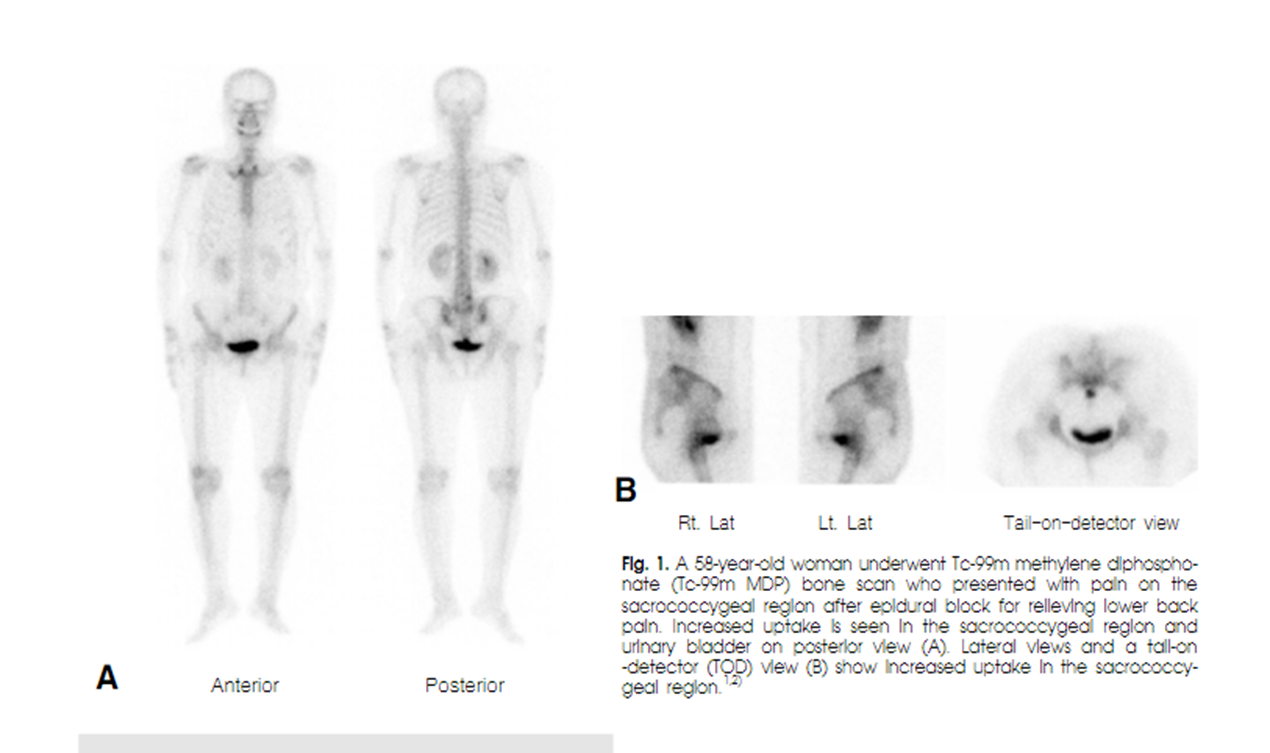 88
Fracture
Patient dropped a metal drawer on their  left foot.
X-ray reveals NO fx
The pain in his foot persisted for three months
A bone scan was ordered
Images identify a fx in the left foot
Follow-up radiographs were still normal
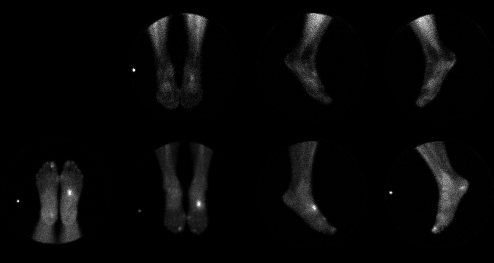 http://gamma.wustl.edu/bs003te244.html
89
Fractures / Trauma
Limb fractures at different stages of healing are also very suspicious because of the strong suspicion of intentional trauma (child abuse)
A comparison of a normal pediatric image and one of child abuse is noted and identified
90
Fractures / Trauma –Shin Splints
Example 1 - “Shin splints” or medial tibial stress syndrome is caused by excessive muscle stimulation to the cortical bone, but is not a stress fracture
Example 2 0 If the pain and stress continue the  lesion may extend 50% into the cortex bone defining a stress fracture
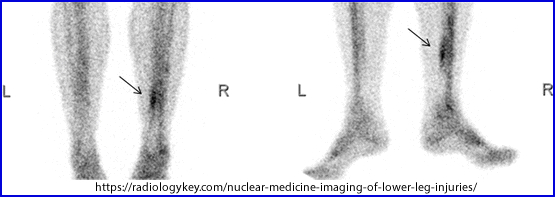 https://www.aspetar.com/journal/viewarticle.aspx?id=301#.YQAHFed7mUk
91
Complex Regional Pain Syndrome (CRPS)
This painful disorder may result from different causes
Fractures that damage nerve 
Surgery resulting in nerve damage
Trauma to connective tissue
Reflex sympathetic dystrophy (RSD) is an older definition 
This three phase bone scan confirms CRPS of the right hand and forearm
https://www.researchgate.net/publication/8076093
92
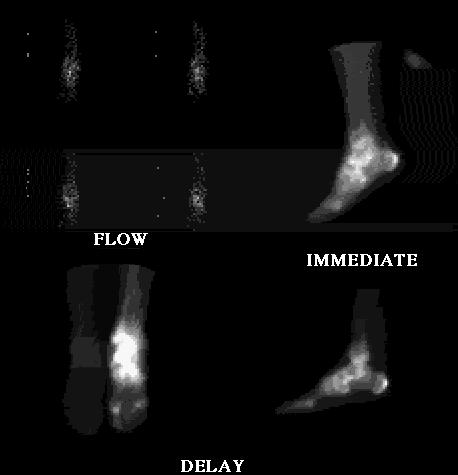 Another example of CRPS
Images Courtesy of: J e r o l d W a l l i s , M . D .
 w a l l i s @ n u c s 3 d . w u s t l . e d u
93
Bone viability—loosening
Three-phase bone scan can be used to identify  infection and/or loosening of this hip prosthesis
99mTcMDP  indicates increased uptake around the prosthesis that could e caused by either infection or loosening.
111In-WBC is then administered with  4 and 24 hour images are acquired
The 4-hour image shows bilateral symmetry 
24-hour image identifies uptake at the distal end of the prosthesis ruling out loosening, however, infection appears to be the cause of the patients discomfort
https://www.researchgate.net/publication/234158094
94
AVN - Avascular Necrosis
Example 1 - At first there is absence of tracer due to the loss of blood flow to the necrotic tissue 

Example 2 - Increase of activity can also be seen around the of necrosis as the osteoblastic activity response to the fracture
R-Hip 1 month post 
L-Hip 3 years post
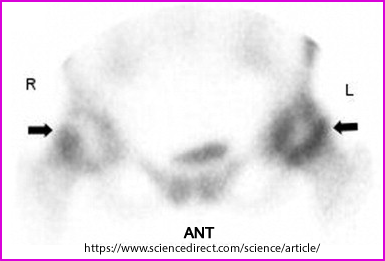 95
Frost Bite
Following cocaine use patient was exposed to -19oC
Arrived at the ED with swollen fingers where a 3-phase bone scan was completed
57Co markers were placed 2nd through 4th digits bilaterally 
There appears to be significant loss of bone tissue
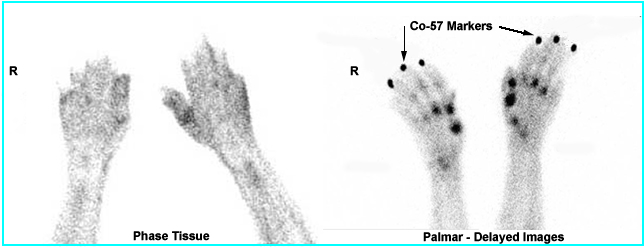 96
Metabolic disease
Hyperparathyroidism
Parathyroid adenoma generates excessive levels of parathyroid hormone 
Increases bone turnover
Resulting in an increase 99mTcMDP uptake
https://www.mja.com.au/journal/2010/193/7
97
Metabolic Disease
Hypertrophic Pulmonary Osteoarthropathy
Certain lung cancer generate parathyroid hormone 
Generating excessive bone turnover, much like hyperparathyroidism
98
Metabolic Disorders
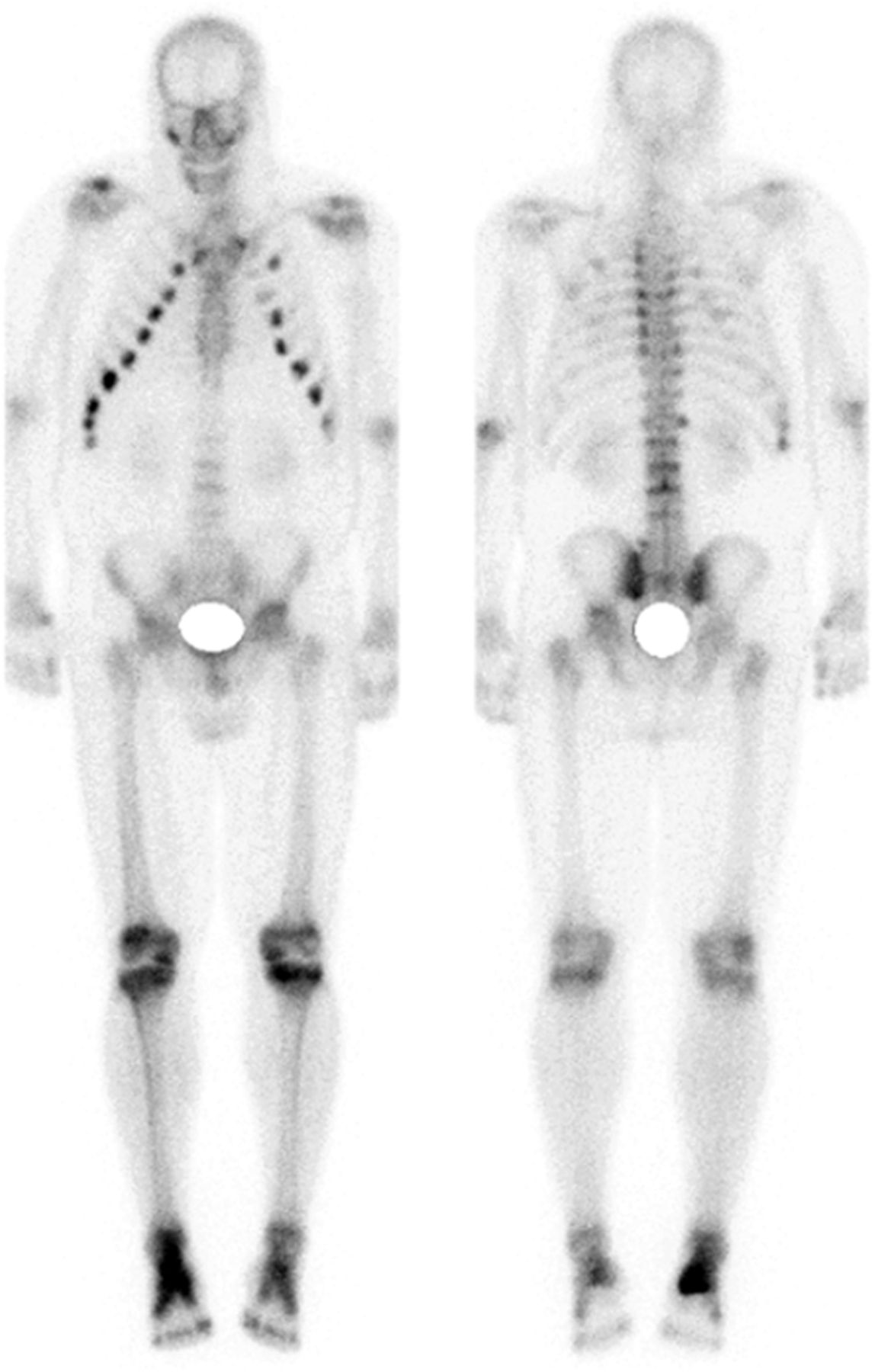 Osteomalacia
Usually effects the entire bone structure
Often related to Vitamin D or calcium deficiency
Causes bone softening via defective mineralization
99mTcMDP uptake is increased throughout the skeletal system
https://tech.snmjournals.org/content/41/4/299
99
Metabolic Disease
Paget’s Disease
Benign disease of unknown etiology
Paget’s is an a combination of abnormal bone destruction and regrowth. 
 Abnormal bone formation can be found in the pelvis, segments of long bone, and the skull.
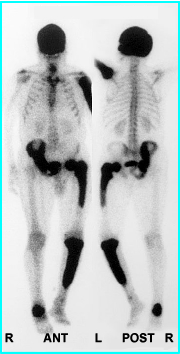 http://www.e-radiography.net/radpath/p/pagets.htm
No longer an active link
Joint Imaging
100
Arthritis
Used to evaluate inflammations involving bones, joints

Need bone and blood flow/pool

Use pinhole collimator for high resolution
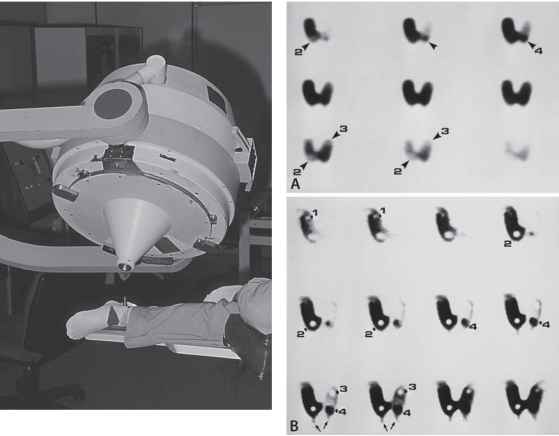 101
Joint Scan – Osteo/Rheumatoid arthritis
Example 1 – Osteoarthritis 
Shows no uptake in the first two phases of a three phase bone scan
Delayed images identify activity within the involved joint space
Example 2 – Rheumatoid arthritis
Shows increased uptake in all phases of a three phase bone scan
This appears to be related to synovial involvement of the disease
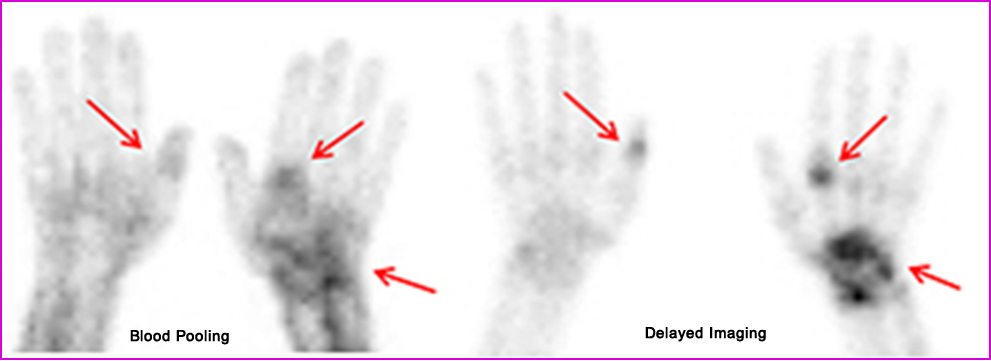 102
Bone Trauma vs. Metastatic Disease
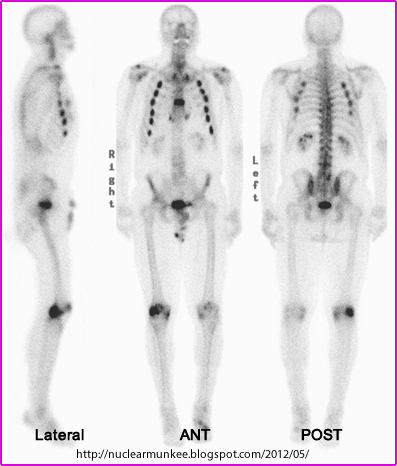 Bone trauma tends to have a very specific pattern as seen in the first example 

Metastatic disease tends to be very random as noted in the second example
103
Diagnostic PotentialApplication of Cancerous Bone Diseases
104
Part V
Diagnostic PotentialApplication of Cancerous Bone Diseases
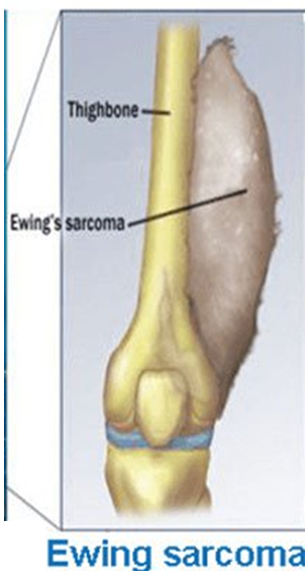 Primary Tumors
108
Ewing's sarcoma

Cell origin Primitive Neuroectodermal  Cell
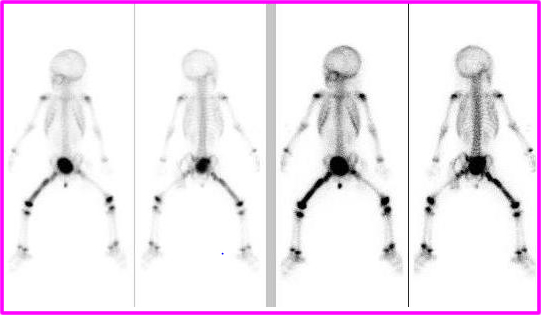 The child underwent 3-months of treatment. Exact type was not identified.
105
Primary Bone Tumors
106
Usually solitary – knees, long bones, skull

Primary bone cancer is more prevalent in pediatrics

Rarely metastasizes to distant sites (possibly lung) but can metastasize to bone

Scan for vascularity and to determine number or localization of sites
107
Osteoid Osteoma
Benign bone-forming tumor 
Sometime referred to as “double uptake” or “double density”
May cause swelling and  inflammation
Treated with anti-inflammatory drugs or surgery
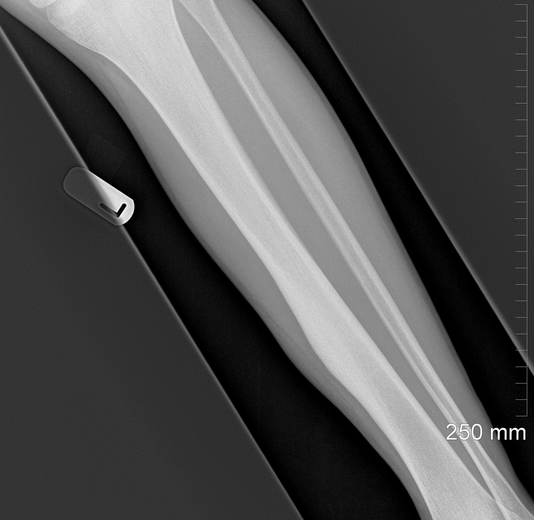 108
Malignant Pleural Effusion
Kosuda S and colleagues evaluated pleural effusion and determined that 99mTcMDP uptake maybe associated ~50% as malignant.
Usually unilateral
It occurs by passive trasudation
https://pubmed.ncbi.nlm.nih.gov/2223379/
https://med.emory.edu/
109
Osteosarcoma
Most common malignant bone tumor in children

Cell origin osteoblast

Treat chemotherapy and surgery

Sclerotic destruction: “sunburst”
110
Ewing Sarcoma
Second most common malignant bone tumor in children

Cell origin Primitive Neuroectodermal  Cell

Treat chemotherapy, surgery and radiation therapy

Lytic with laminar periosteal elevation
Statistically found 
45% lower limb
25% pelvis
13% upper limb
13% Sine/rib
http://radiopaedia.org/cases/ewing-sarcoma-pelvis
111
Primary Tumors
Metastases (Mets)
80% with known neoplasms and bone pain have mets on scan

30-50% of patients with mets have no pain

Bone scan is 95% sensitive in detecting mets
Metastatic Bone Disease
112
Lesions can be detected 6 months earlier than x-ray

Usually have ↑ increased uptake of RP*

Multiple focal lesions throughout skeleton (axial 60%)

Baseline and follow-up
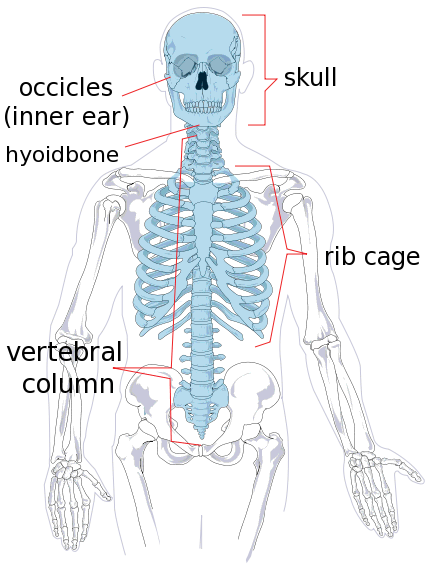 Metastatic Bone Disease
113
114
Osteosarcoma with Soft Tissue Uptake
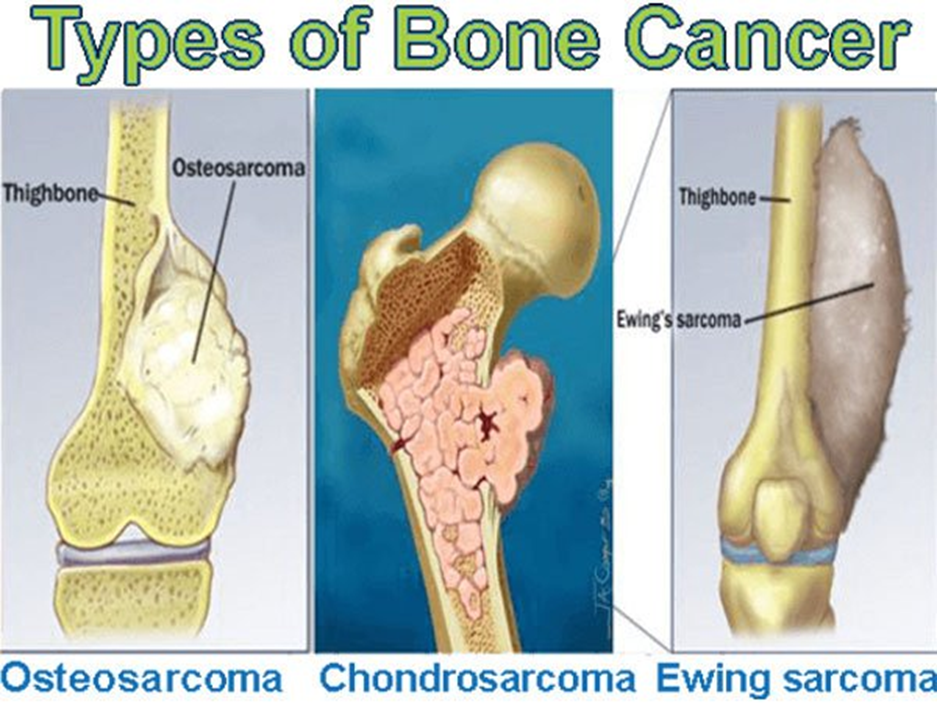 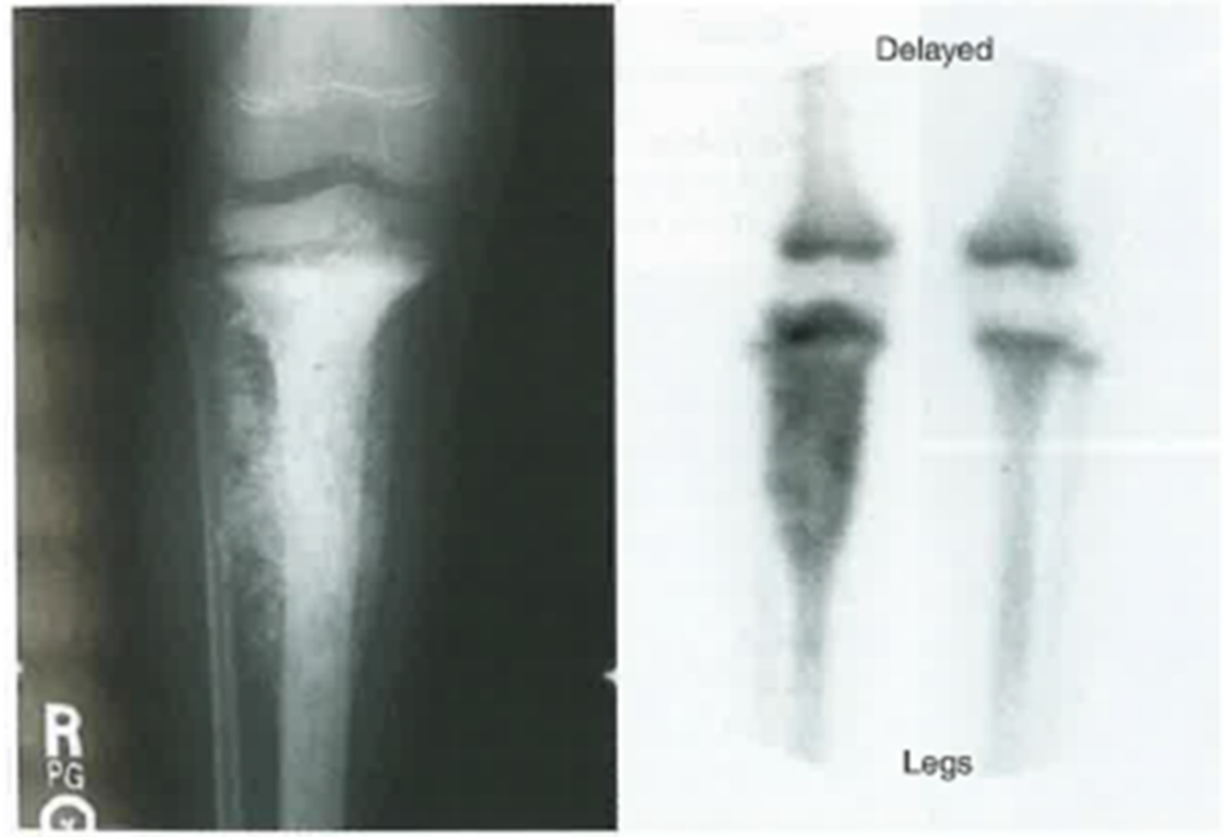 Cell origin osteoblast
115
Super Scan
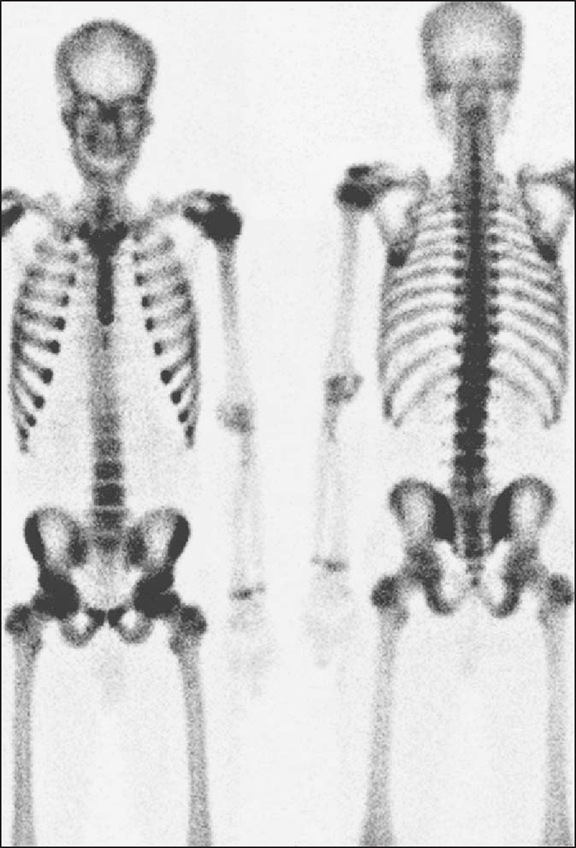 ≥ 50% of RP localizes in bone
Faint to absent kidneys
Reduced or no activity in the urinary bladder 
Decreased body background
This is an example of excessive metastatic diseases 
Similar distribution can be see with patients that have hyperparathyroidism
https://www.semanticscholar.org/paper/Musculoskeletal-case-27.-Diagnosis/
Irradiated Bone and the Flare Phenomenon
116
Response to Radiation Therapy
Photopenic pattern may occur – 60% with a mean dose of 3750 rad
Flare phenomenon can also be generated 
Flare phenomemon can occur with chemo, radiation, and/or hormonal therapy 
Increased uptake reflects repair and healing

Bone returns to normal in 3 to 6 months but may take up to 2 years
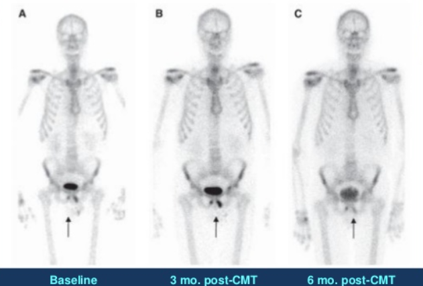 117
Additional Required Reading
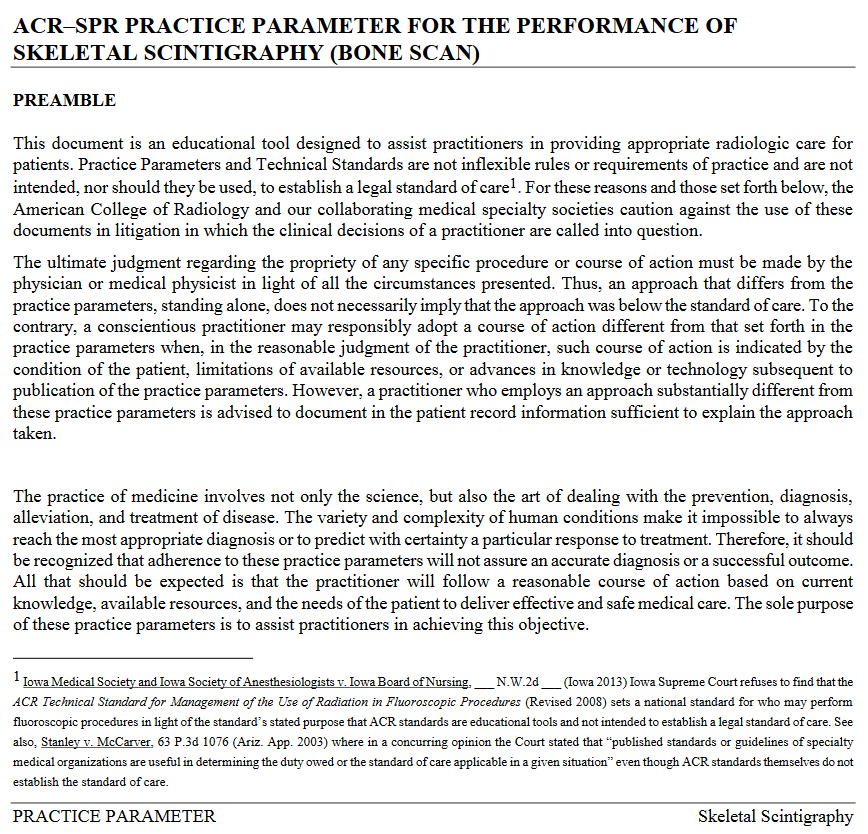 https://www.acr.org/-/media/ACR/Files/Practice-Parameters/Skeletal-Scint.pdf
118
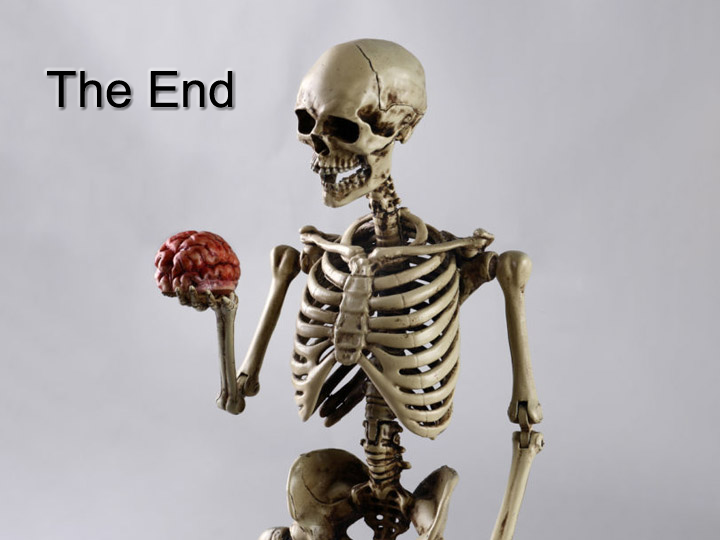